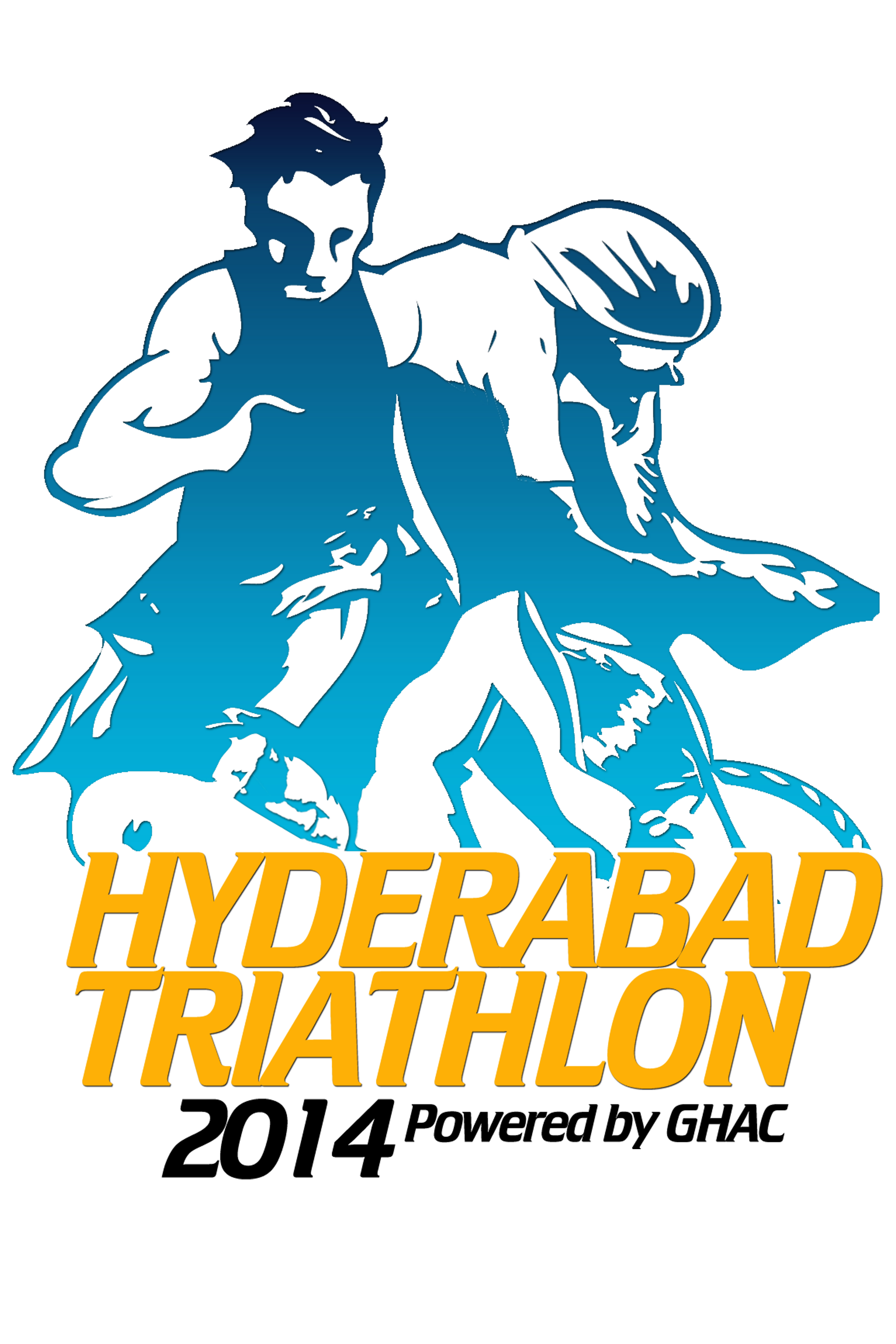 INDIA’S BIGGEST 
OPEN TRIATHLON
THE HISTORY
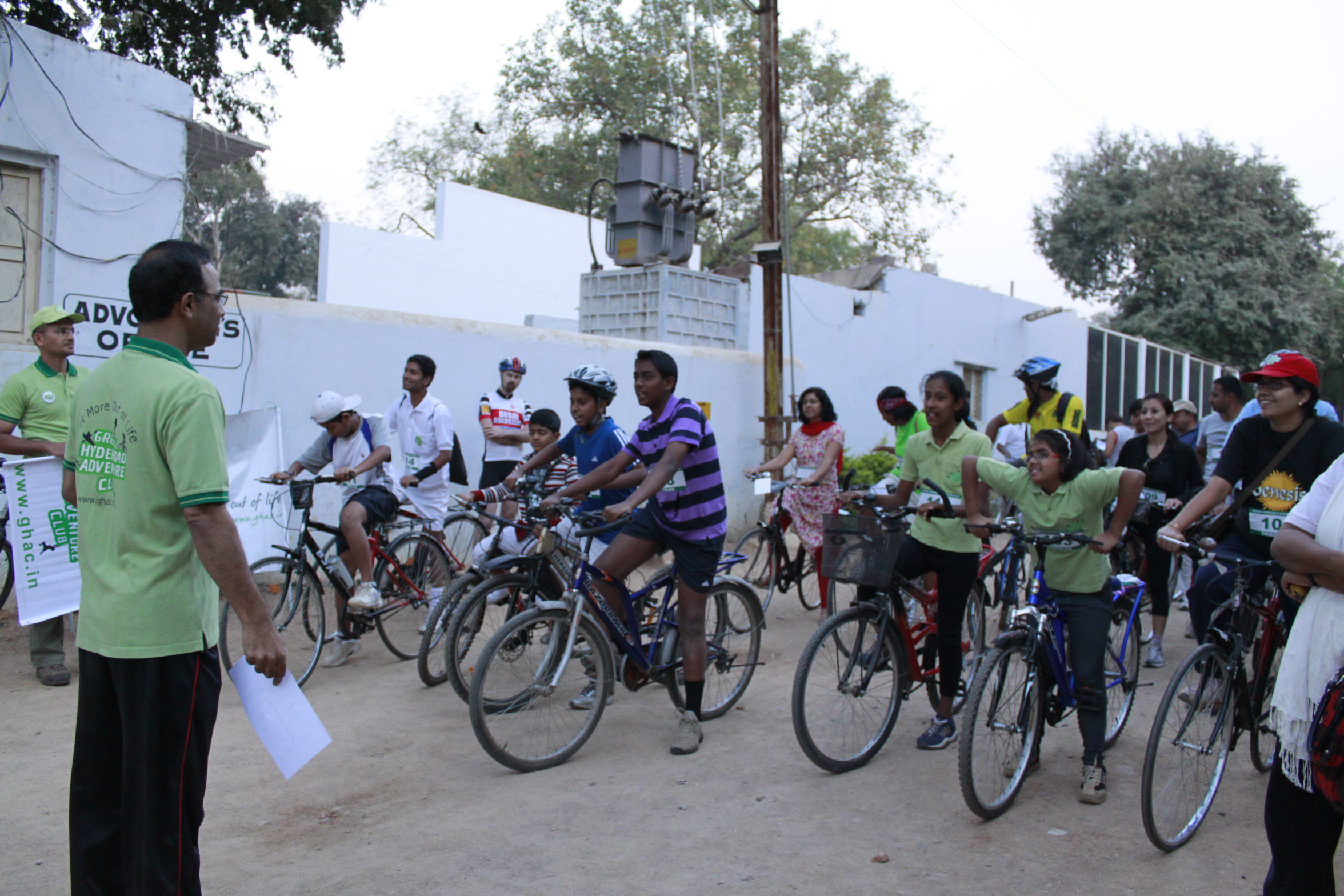 GHAC introduced the first ever Triathlon in Hyderabad on July 31 2011.
GROWING BIGGER
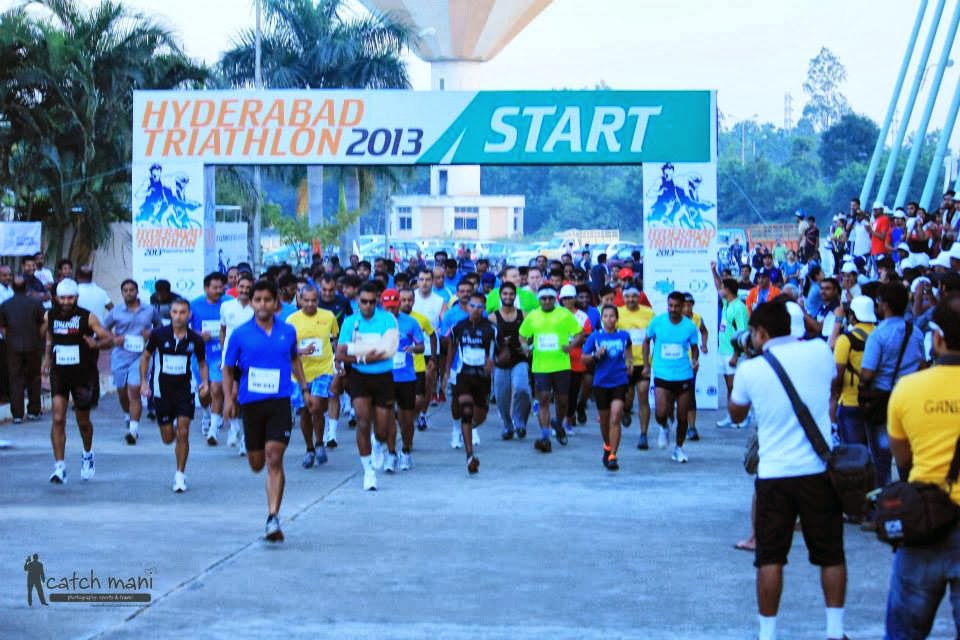 PARTICIPANTS

Feb 26th 2012 : 150 
Oct 14th 2012 : 300
Oct 20th 2013 : 630
WHAT IS A TRIATHLON?
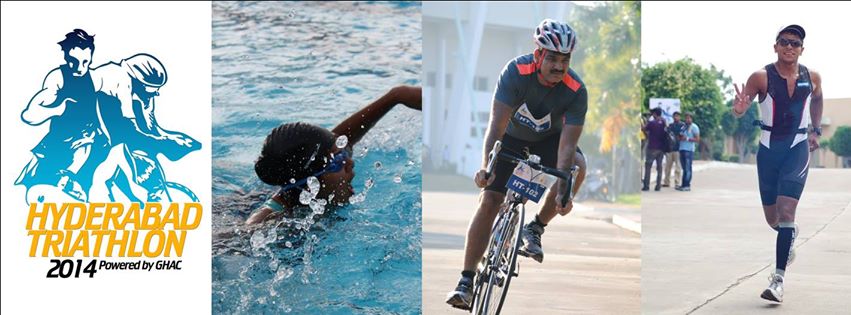 A Triathlon involves three sporting disciplines: Swimming, Cycling and Running.
OBJECTIVE OF TRIATHLON?
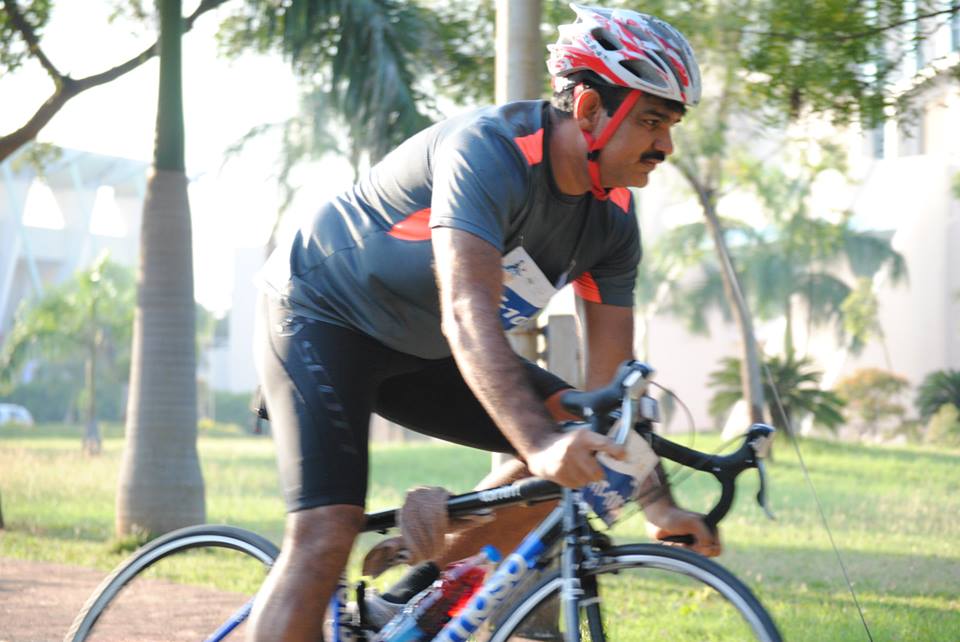 Create awareness about the Triathlon among the general public, 
Improve physical and mental fitness of the participants, 
Making it a family-friendly event to encourage participation of families and promote a healthier lifestyle.
2014: ACROSS TWO LOCATIONS
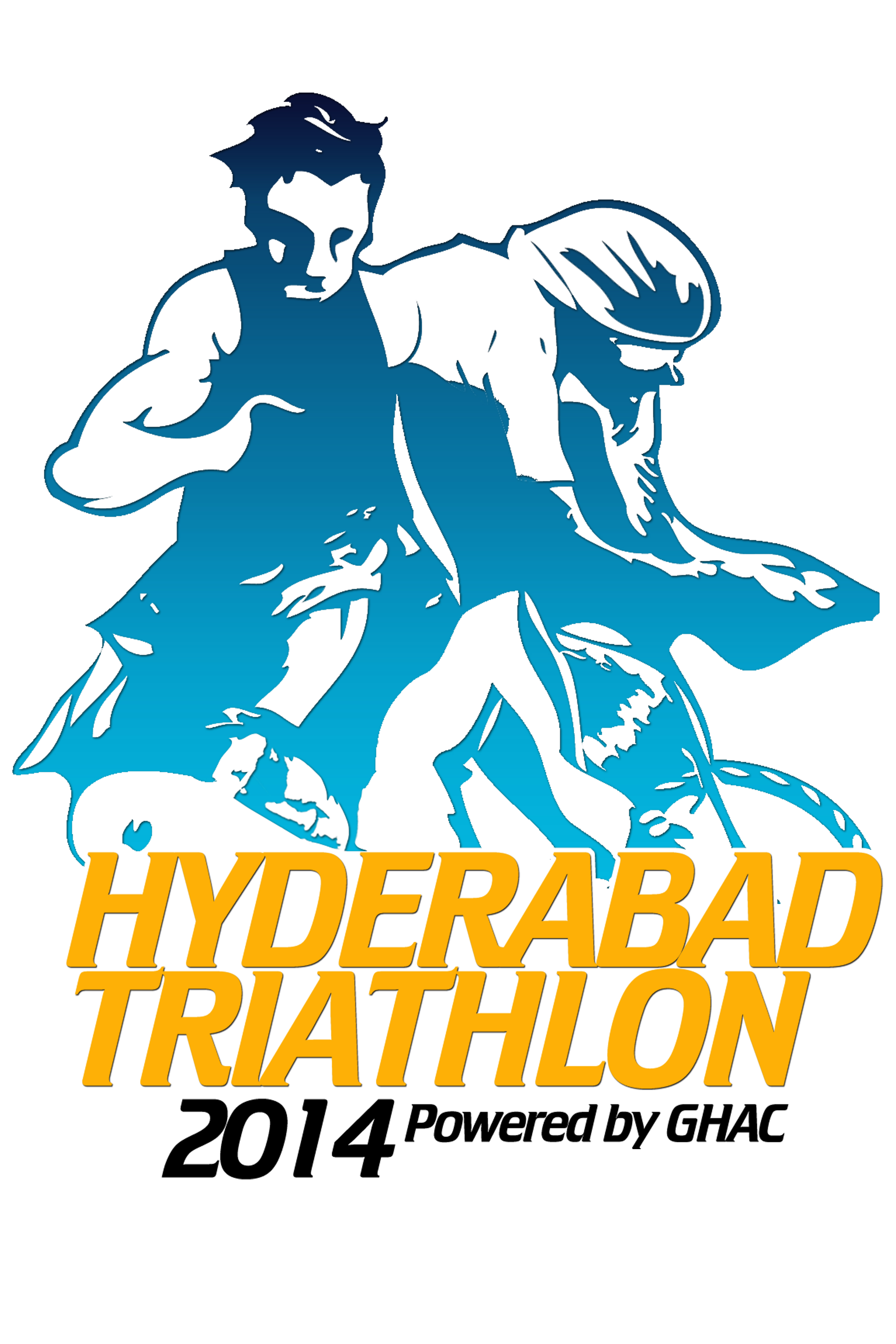 The 5th edition of Hyderabad Triathlon will be held on 12th October 2014, across two locations in the twin cities. 
Gachibowli Sports Complex and ICFAI, Dontampally.
CHOOSE YOUR CHALLENGE
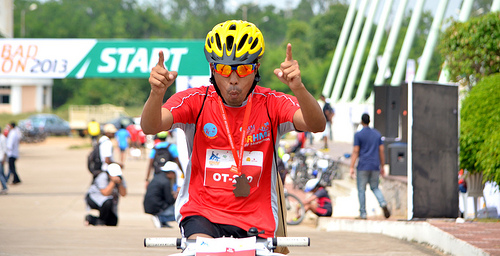 9 Events
5 Triathlon
4 Duathlon
WHAT IS NEW?
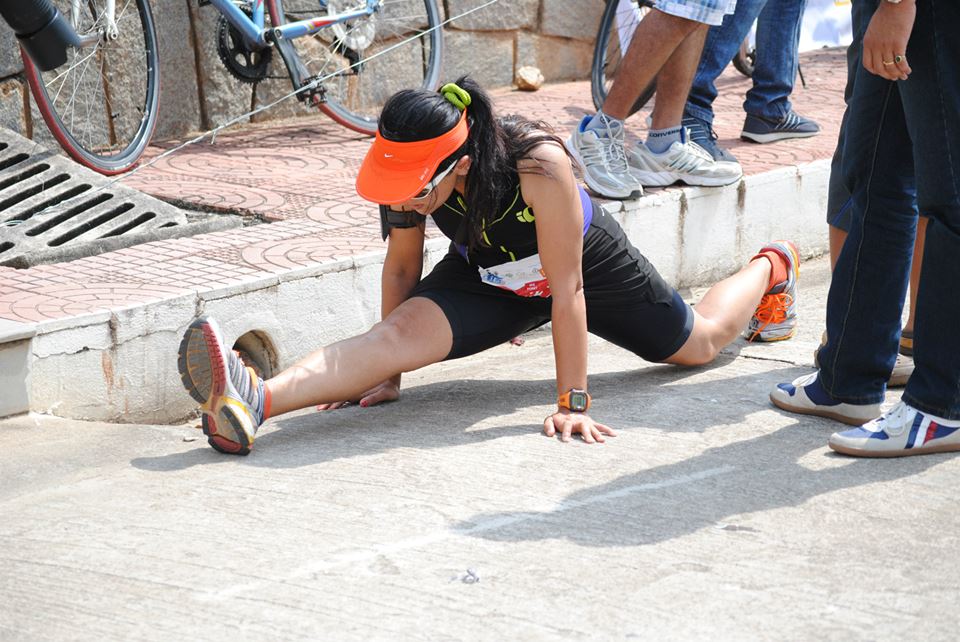 Introduction of two new categories – 3/4 Iron Man Triathlon & Power Duathlon
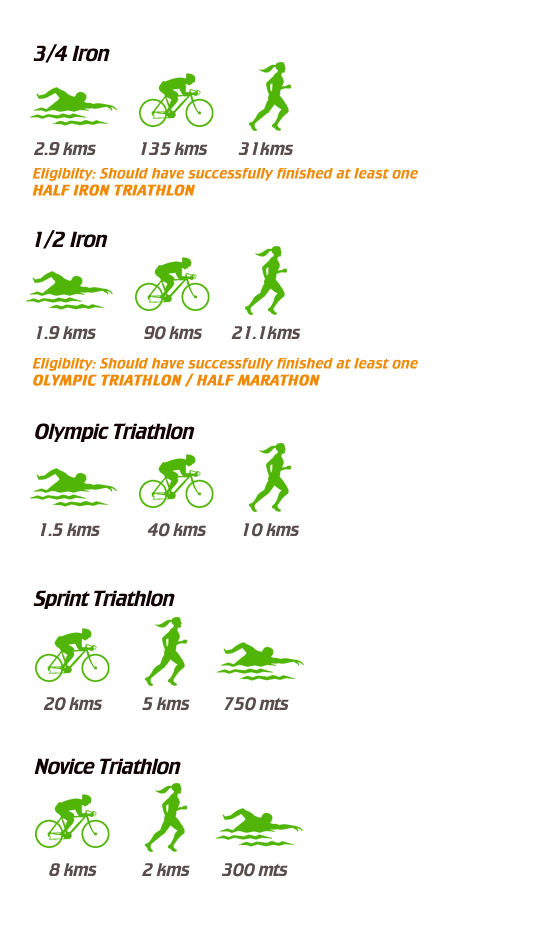 THE TOUGH ONES
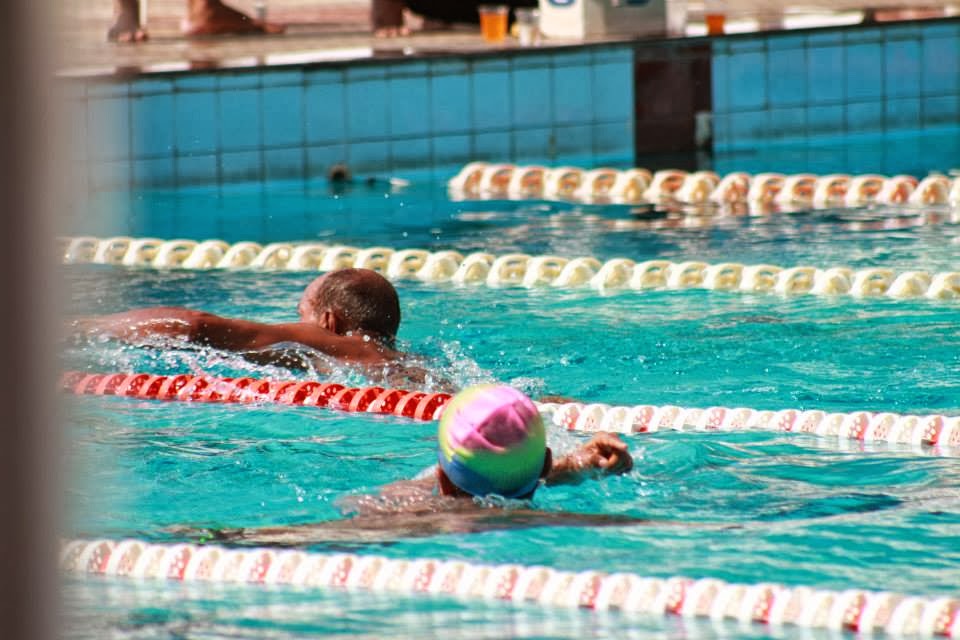 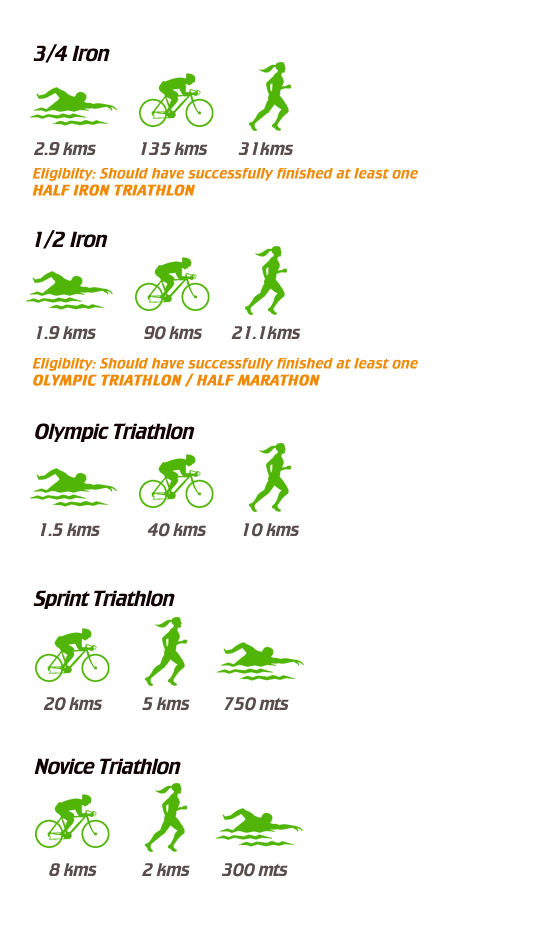 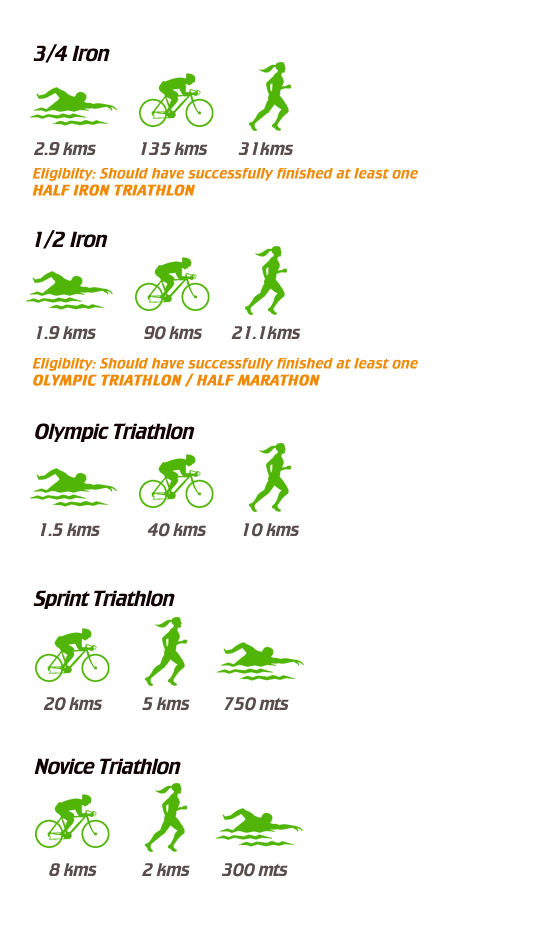 THE TOUGH ONES
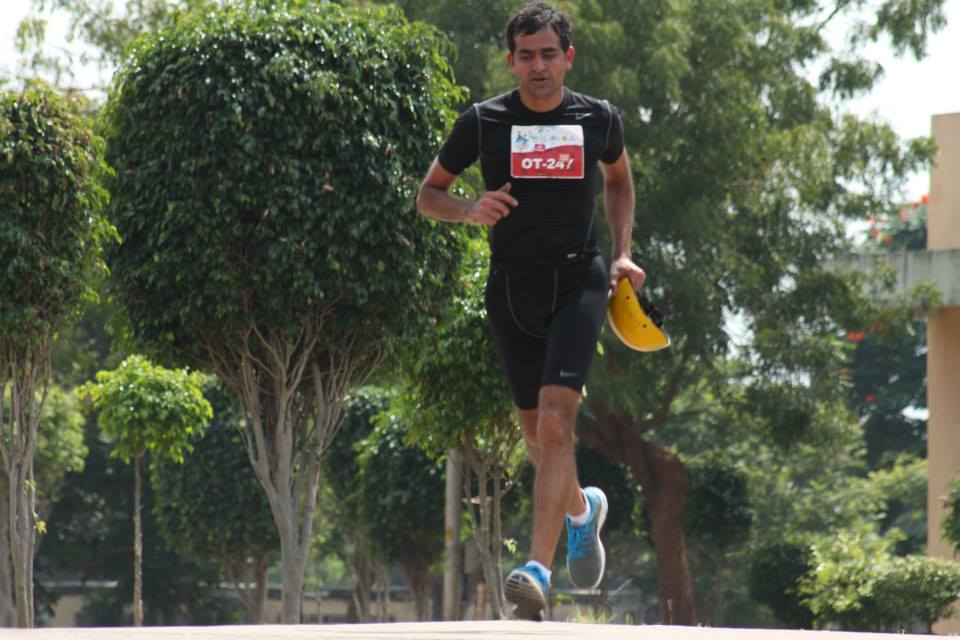 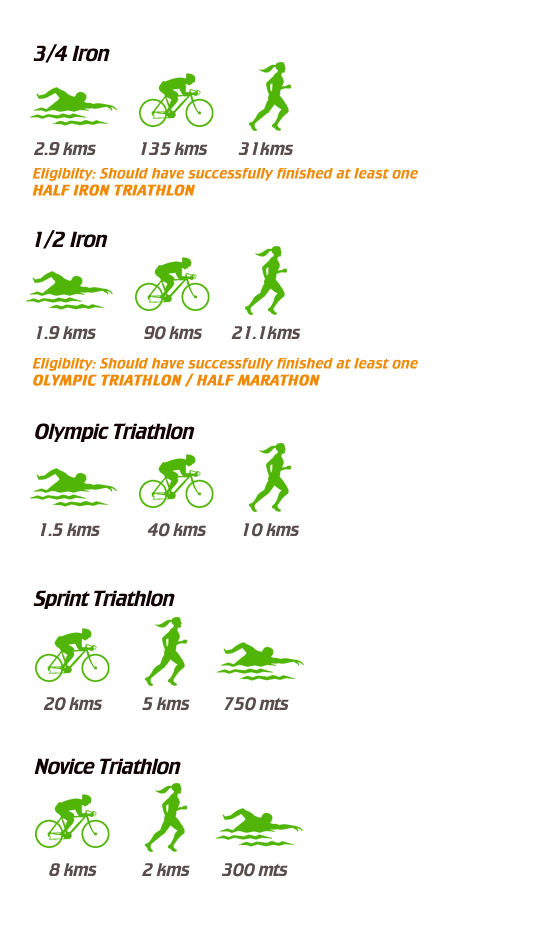 SAFETY AND SUPPORT
Medical Support 
Water and Refreshments along the route
Route Marshalling
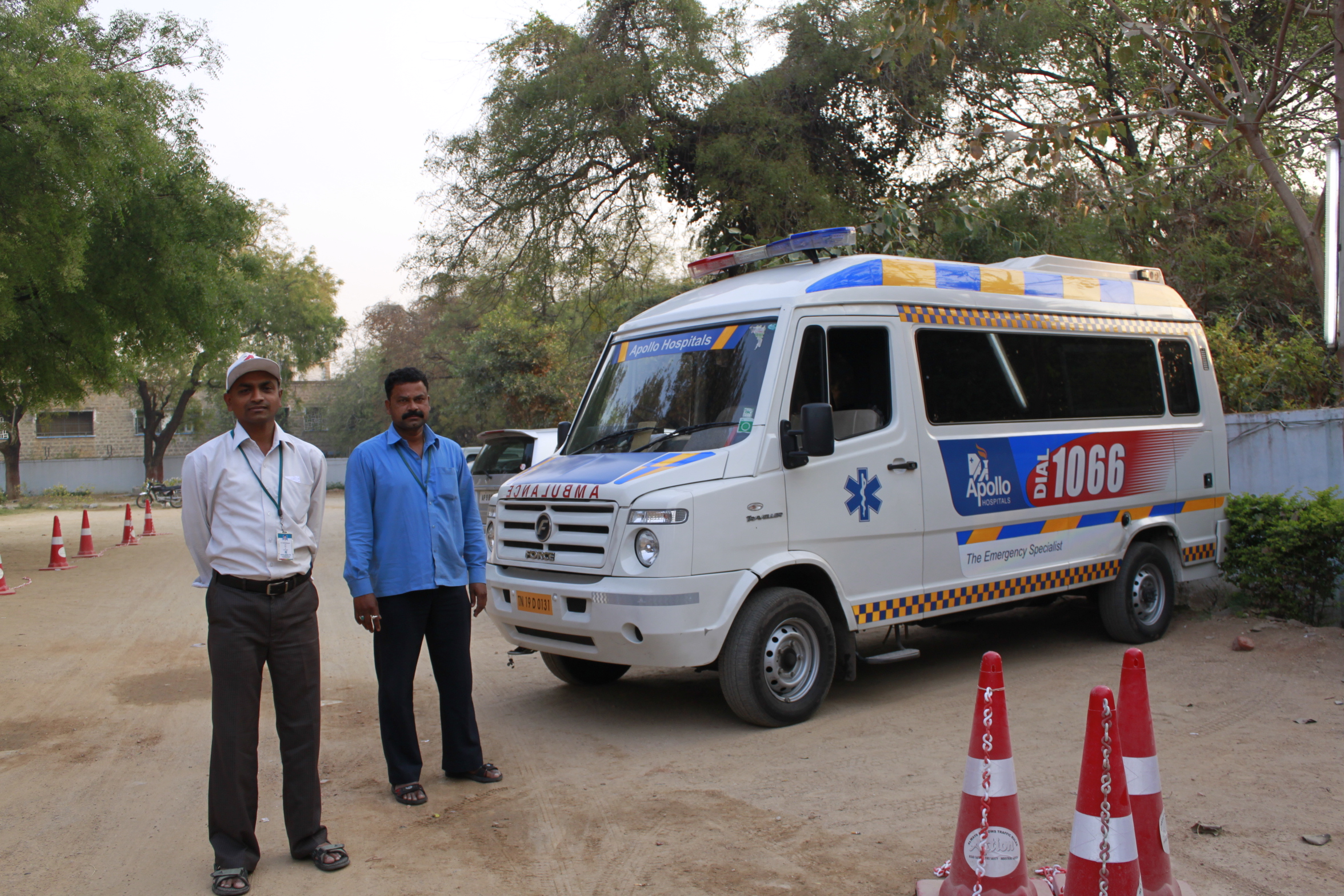 TIMING CHIPS
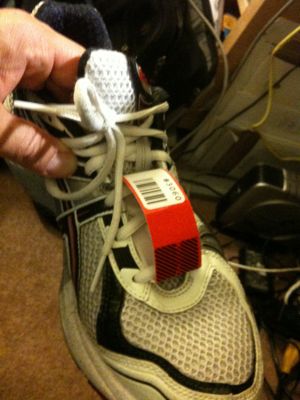 For the first time all participants in professional level events of Hyderabad Triathlon will wear timing chips.
EVERYONE IS A WINNER
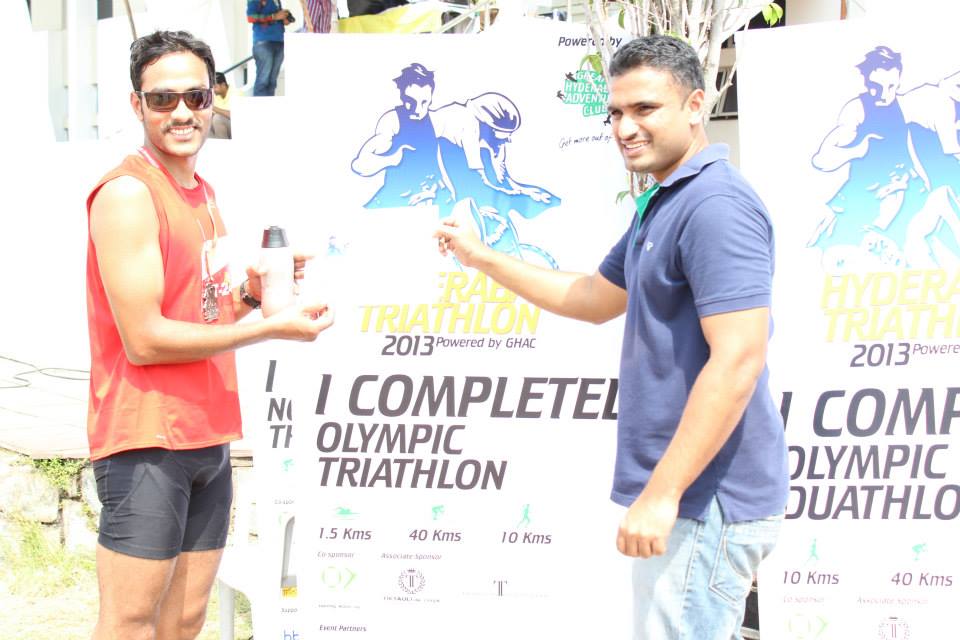 All finishers will get a medal and a certificate.
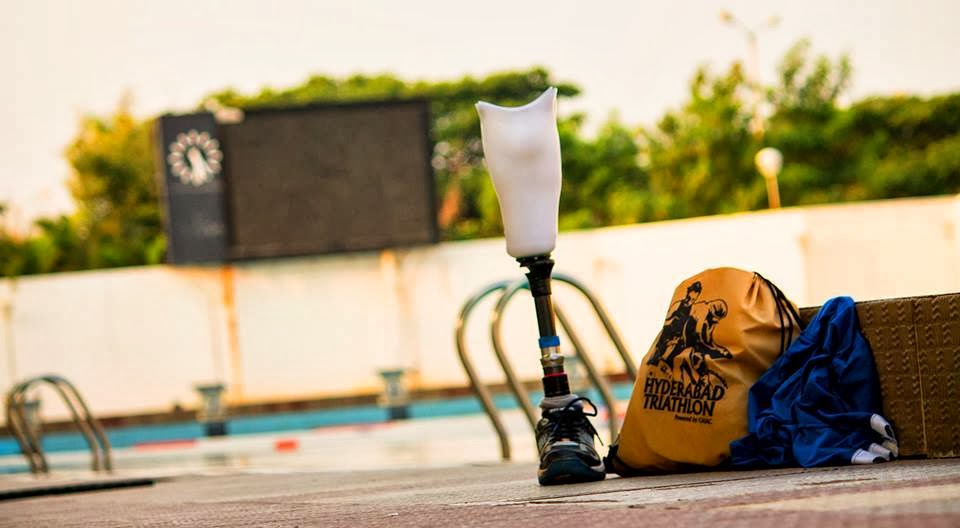 ARE YOU READY?